REWIREKibernetinio saugumo įgūdžių aljansas – nauja vizija europai
Andrius Bambalas, projekto koordinatorius
Mykolo Romerio Universitetas

Kibernetinio saugumo kompetencijų vystymo iššūkiai
2023 m. vasario 2 d.
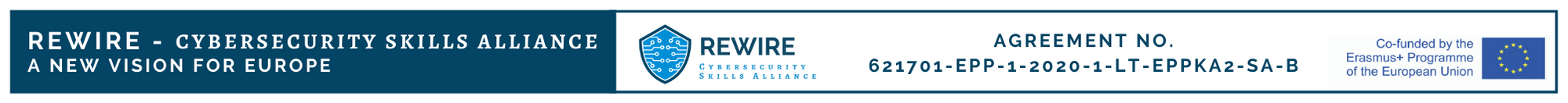 Kibernetinio saugumo įgūdžių poreikis
Pasaulinės ekonomikos, profesinio ar asmeninio gyvenimo skaitmenizacija yra neišvengiamas ir nuolatinis mūsų palydovas. 
Kibernetinis saugumas ir kompetencijos kibernetinio saugumo srityje tapo ne tik neatskiriamu, bet ir vis svarbesniu skaitmenizacijos aspektu.
Susiduriama su padažnėjusiais kibernetinio saugumo pažeidimais: JBS, Colonial Pipeline, Airijos nacionalinė sveikatos tarnyba, kibernetinės atakos, susijusios su karu Ukrainoje ir kt.
Darbo jėgos ir kibernetinio saugumo padėtis visame pasaulyje yra nepatenkinama: 
2021 m. kibernetinio saugumo darbo jėgos tyrimas apskaičiavo, kad visame pasaulyje reikia 2,72 milijono kibernetinio saugumo specialistų;
Pasaulinė kibernetinio saugumo darbo jėga turi išaugti 65% t, kad galėtų efektyviai ginti organizacijos kritinę infrastruktūrą;
Skaičiuojama, kad Europai trūko ~199 tūkstančių kibernetinio saugumo specialistų; 
50 proc. respondentų siekė arba planavo per ateinančius metus gauti kokį nors su saugumu susijusį sertifikatą.
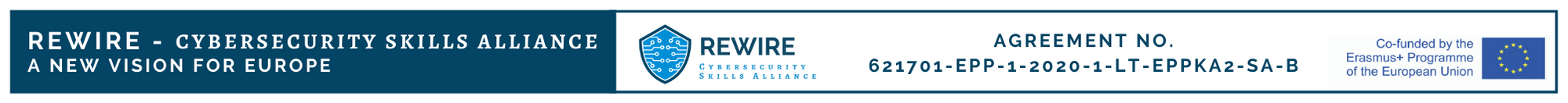 Kibernetinio saugumo įgūdžių situacija Europos Sąjungoje
Europos Sąjungoje tik visai nesenai buvo pasiūlyta pirma Europos Kibernetinio Saugumo Įgūdžių Modelio (European Cybersecurity Skills Framework) versija, tačiau ji nėra suderintas su ESCO (Europos Įgūdžių, Kompetencijų, Kvalifikacijų ir Pareigybių) įgūdžių taksonomija;
Yra įvairių profesinio mokymo ir universitetinių kursų, tačiau jų negalima tiesiogiai palyginti;
Be nuoseklumo įgūdžiai negali būti perkeliami tarp šalių, taip trukdant vystyti ES bendrąją rinką, specializacijos plėtrai;
Kibernetinio saugumo profesija išlieka „kūdikystėje“, todėl jai nepavyksta masiškai pritraukti reikiamų talentų, kurie nori darbo saugumo, nuspėjamumo, karjeros planavimo.
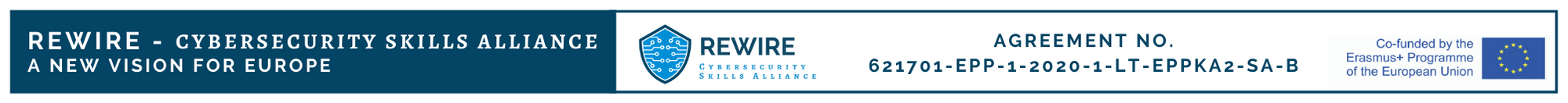 REWIRE – Kibernetinių įgūdžių aljansas – Nauja vizija Europai
Erasmus+ projektas
Apima 4 Horizontas2020 pilotinius projektus CONCORDIA, SPARTA, ECHO, CyberSec4Europe.
24 partneriai iš pagrindinių suinteresuotų asmenų: aukštojo mokslo ir profesinio mokslo ir švietimo atstovų, kibernetinio saugumo srities įmonės, sertifikavimo partneriai ir skėtinės organizacijos.
Pasiekia 27 ES valstybes nares ir 160 suinteresuotų asmenų organizacijas.
Trukmė – 4 metai: 2020 m. lapkritis – 2024 m. spalis.
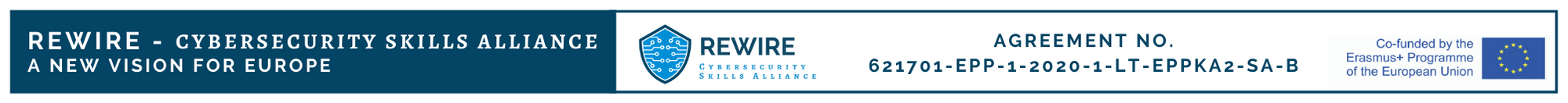 REWIRE siekiamų ir pasiektų rezultatų pristatymas (1)
Projekto tikslas – sukurti tvarų sektorinį aljansą, kad būtų sukurtos konkrečios novatoriškos priemonės ar instrumentai kibernetinio saugumo įgūdžių trūkumo ir spragų problemai spręsti; siekiant suderinti įgūdžių paklausą ir pasiūlą, apibrėžti naują bendrą kibernetinio saugumo įgūdžių sistemą (Cybersecurity Skills Framework), kuri atspindėtų naujai atsirandančius įgūdžius ir sudarytų sąlygas švietimo ir mokymo institucijas įtraukti juos į savo mokymų programas.
Projekto rezultatai yra skelbiami viešai ir prieinami anglų kalba tinklapyje: https://rewireproject.eu/results/  
REWIRE projektas yra suskirstytas į 4 darbo skyrius, kurių pagrindiniai rezultatai:
Kibernetinio saugumo įgūdžiai: status quo ir Europos kibernetinio saugumo įgūdžių strategija skyriaus rezultatai:
Kibernetinio saugumo įgūdžių poreikių analizė;
REWIRE Kibernetinio saugumo įgūdžių strategija.
Europos kibernetinio saugumo plano skyriaus pagrindiniai rezultatai:
REWIRE Kibernetinio saugumo įgūdžių planas (Cybersecurity Skills Blueprint);
REWIRE kibernetinio saugumo įgūdžių modelis (Cybersecurity Skills Framework);
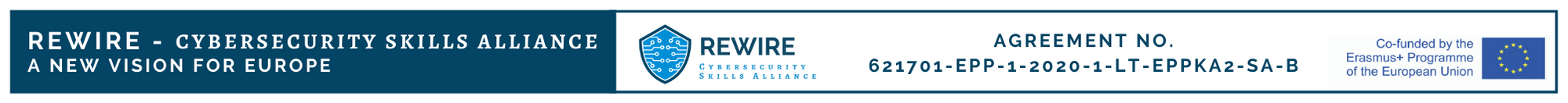 REWIRE siekiamų ir pasiektų rezultatų pristatymas (2)
REWIRE projektas yra suskirstytas į 4 darbo skyrius, kurių pagrindiniai rezultatai:
3. Kibernetinio saugumo įgūdžių plano priemonės  – tiesiogiai susijusios su švietimu, mokymu ir sertifikavimu skyriaus pagrindiniai rezultatai:
	1. Kibernetinio saugumo įgūdžių įvertinimo rekomendacijos;
	2. REWIRE Virtuali Mokymosi Aplinka (REWIRE VLE);
	3. Virtuali kibernetinio saugumo pratybų poligonas (cyberrange);
	4. 4 VOOC (virtualūs interneto kursai), parengti pagal REWIRE Mokymosi programos ir kompetencijų modelį (Curricula and Training Framework);
	5. Kibernetinio saugumo įgūdžių įgytų REWIRE projekte sertifikavimas.
4. Kibernetinio saugumo įgūdžių plano įrankiai susiję su reklama, ryšiu ir orientavimu skyriaus pagrindiniai rezultatai:
	1. Kibernetinio saugumo įgūdžių skaitmeninė observatorija - CyberABILITY platforma;
	2. Kasmetinė kibernetinio saugumo įgūdžių tendencijų ataskaita;
	3. REWIRE gerųjų praktikų ir pavyzdžių kibernetinio saugumo įgūdžių neatitikimo šalinimo srityje apžvalga (Fitches) ir politikos 	rekomendacijos;
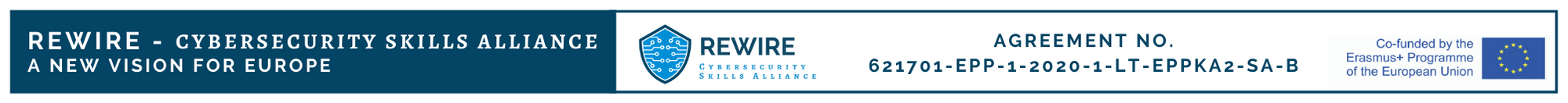 Dėkoju už dėmesĮ
Daugiau informacijos apie REWIRE: 
www.rewireproject.eu/ 
https://www.linkedin.com/company/rewireprojecteu/
Andrius Bambalas
Mykolo Romerio Universitetas
andrius@mruni.eu
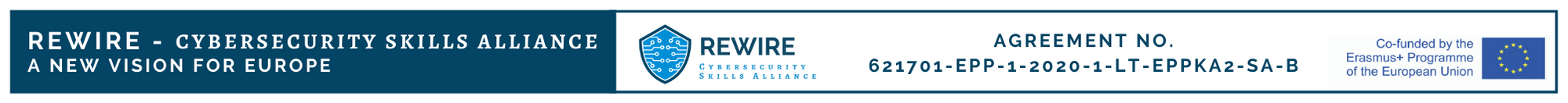